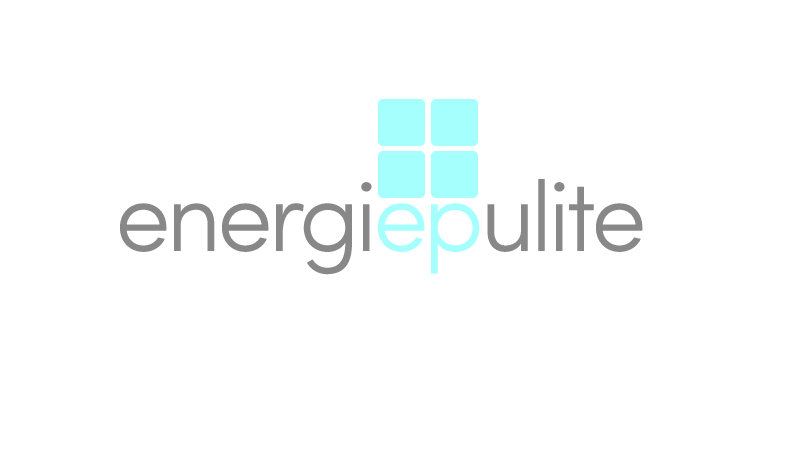 energy sun agency
CHI SIAMO
Presentazione
I nostri valori
come lavoriamo
Energie pulite, nasce dalle varie esperienze di un gruppo di imprenditori provenienti da diversi settori della produzione e dei servizi e si caratterizza dalla volontà di interpretare ed attuare con sensibilità etica la cultura della “ green economy”.

Energie pulite è a capo di un gruppo di aziende capaci di progettare e realizzare impianti di produzione di energia da fonti alternative e può vantare una decennale esperienza  nell'ambito della bonifica da amianto.
 
La struttura tecnico-organizzativa di Energie pulite permette di offrire al cliente servizi chiavi in mano che consentono al committente di relazionarsi con un unico soggetto che gli garantisce la corretta e   migliore esecuzione del progetto e che è, inoltre, in grado di fornire un efficace servizio di assistenza nel periodo successivo alla sua realizzazione, attraverso contratti di manutenzione creati su misura per lo specifico intervento.
i nostri valori
Il nostro obiettivo è fornire ai committenti servizi di qualità, in modo responsabile e indipendente, attento all’ambiente e alle esigenze specifiche di ogni cliente. 
Vogliamo essere una risorsa anche per le altre professionalità, in un’ottica di cooperazione.
Il cliente al primo posto
Qualità
professionalità
Cooperazione
Attenzione ecologica
Come lavoriamo
L'energetica è un campo ampio e complesso, che investe numerosi settori dell’edilizia e dell’impiantistica: non è possibile approcciarsi ad essa adottando un solo punto di vista!
 Per sviluppare soluzioni efficienti è necessario che tecnici di diversa estrazione lavorino insieme in maniera interdisciplinare e collaborativa. All'interno di Enargo condividono la propria esperienza termotecnici, edili, elettrici, per raggiungere un unico obiettivo: l'efficienza energetica delle vostre abitazioni.
Ogni idea viene valutata, discussa e confrontata con le altre da tutto il gruppo. Le migliori vengono poi scelte e messe a sistema nel progetto definitivo.
Questo processo richiede un costante lavoro di gruppo e di relazione, poichè occorre trasformare un insieme di pietre (i caparbi tecnici) in mosaico (la visione complessiva che sistema, armonizza e valorizza ogni singolo).
COSA FACCIAMO
Ci occupiamo di studio, ideazione e realizzazione di impianti fotovoltaico. Il nostro obiettivo è di fornire, chiavi in mano, la realizzazione completa di un progetto.

Eseguiamo la progettazione di impianti ad energia rinnovabile (fotovoltaico, geotermico) e la contabilizzazione calore/ripartizione consumi, sempre in un'ottica composita, tenendo conto dei vari aspetti tecnici e progettuali che ogni intervento richiede, seguendo i principi della progettazione integrata.
COSA FACCIAMO
Progettazione impianti fotovoltaici
Pratiche  edilizie e catastali
Consulenza energetica
consulenza energetica
La consulenza energetica rappresenta un aiuto concreto per valutare le scelte migliori in materia di risparmio energetico. 
Già molti paesi europei adottano con successo la figura del consulente energetico, e negli ultimi anni il fenomeno si sta diffondendo anche in Italia.
Il consulente energetico non è un venditore: per questo l'obiettivo primario del suo lavoro è quello di offrire al committente la migliore soluzione qualità-prezzo, 
individuando una corretta razionalizzazione dell'uso delle fonti 
energetiche che eviti sprechi e consenta una riduzione dei costi.
I nostri servizi di consulenza energetica comprendono:
diagnosi ambientale per individuare i possibili interventi di miglioramento 
dell'efficienza energetica del complesso edificio-impianto;
analisi dei consumi storici di energia;
studio di fattibilità con analisi tecnico-economiche mirate;
stima dei consumi attesi;
controllo e monitoraggio dei consumi a seguito degli interventi effettuati.
Progettazione impianti fotovoltaici
Un impianto fotovoltaico è in grado di trasformare la luce solare direttamente in energia elettrica usufruibile per tutte le normali attività domestiche e industriali. I pannelli fotovoltaici possono essere installati su tetti, terrazze, cortili o terreni. I vantaggi di un impianto fotovoltaico sono molteplici:

riduzione o azzeramento della bolletta elettrica;
guadagno economico attraverso la produzione e vendita dell’energia prodotta;
alta affidabilità e lunga vita  (25-30 anni);
ridotta manutenzione;
aumento dell’indipendenza energetica dai combustibili fossil;
riduzione dei gas (CO2, NOx ) che causano l’inquinamento atmosferico;
valorizzazione dell'immagine nei confronti dei propri clienti e partner: 
il  mercato premia le aziende ecologicamente attente e concretamente impegnate.
  
Affidare la progettazione dell'impianto ad un soggetto terzo è il modo più semplice ed efficace per garantirsi la migliore qualità in termini di: realizzazione delle opere; gestione degli imprevisti durante l’esecuzione dei lavori; sicurezza del rispetto dei termini contrattuali (tempi di consegna, costi, ecc); certezza di ottenere il miglior rapporto costi-benefici.

Differenziando il soggetto che progetta l'impianto fotovoltaico da quello che lo realizza, il committente ottiene un vantaggio esclusivo: acquisisce al suo fianco un alleato affidabile, indipendente dalle logiche di mercato. L’indipendenza della società di progettazione deriva dall’aver scelto di non guadagnare dal commercio di prodotti ma dalla progettazione e consulenza di qualità. È in forza di questa scelta di campo che possiamo offrire le migliori soluzioni personalizzate ai nostri clienti, che potranno allora scegliere di installare il proprio impianto fotovoltaico in tutta sicurezza proteggendosi da inganni e raggiri.
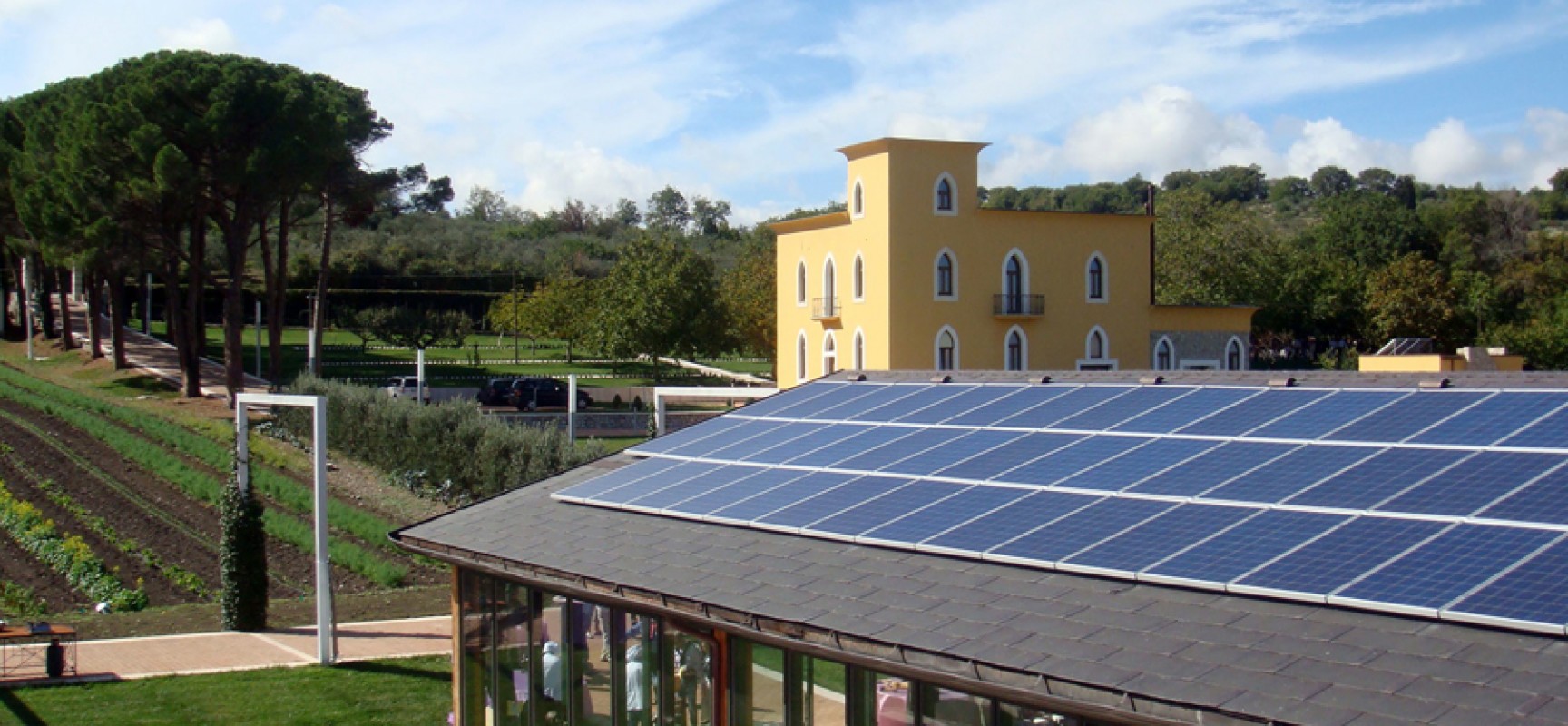 Pratiche edilizie e catastali
Nell'ottica di supportare i nostri clienti in tutti i passaggi legati alla gestione degli immobili,  oltre ad occuparci di miglioramento dell'efficienza energetica degli edifici, offriamo una serie di servizi tecnici accessori.
GESTIONE PATRIMONIO IMMOBILIARE

Redazione regolamenti di condominio
Tabelle millesimali per ripartizione spese condominiali
Certificati di destinazione urbanistica
Perizie estimative
EDILIZIA CIVILE, INDUSTRIALE E RURALE

Progettazione, ristrutturazioni
Assistenza nei contratti di appalto lavori
Direzione lavori
Pratiche edilizie: permessi di costruire, denuncia di inizio attività (DIA), sanatorie
Agibilità fabbricati
Rilievo e redazione planimetrie
AGENZIA DEL TERRITORIO
(CATASTO)

Accatastamento fabbricati
Denuncia di variazione fabbricati
Istanze per rettifica errori:
Rettifica dati anagrafici proprietà
Rettifica dati toponomastici
Rettifica dati catastali 	     (Foglio, Particella, Subalterno/i)
Ricerche storiche 
Visure, estratti di mappa e certificati catastali
Acquisizione planimetrie catastali
Che cos’è il fotovoltaico
Un impianto fotovoltaico trasforma direttamente l’energia solare in energia elettrica. Esso è composto essenzialmente da: - moduli o pannelli fotovoltaici; - inverter, che trasforma la corrente continua generata dai moduli in corrente alternata; - quadri elettrici e cavi di collegamento. I moduli sono costituiti da celle in materiale semiconduttore, il più utilizzato dei quali è il silicio cristallino. Essi rappresentano la parte attiva del sistema perché convertono la radiazione solare in energia elettrica. Gli impianti fotovoltaici possono essere connessi alla rete elettrica di distribuzione (grid-connected) o direttamente a utenze isolate (stand-alone), tipicamente per assicurare la disponibilità di energia elettrica in zone isolate.
Che cos’è il fotovoltaico
Dove può essere installato un impianto fotovoltaico?
Quanto spazio occupa un impianto fotovoltaico?
Quanta elettricità produce un impianto fotovoltaico?
Conto energia.
Dove può essere installato un impianto fotovoltaico?
I moduli fotovoltaici possono essere collocati su qualsiasi pertinenza di un immobile (tetto, facciata, terrazzo, ecc…) o sul terreno. La decisione deve essere presa in base all’esistenza sul sito d’installazione dei seguenti requisiti:
disponibilità di spazio necessario per installare i moduli; - corretta esposizione ed inclinazione della superficie dei moduli.  Le condizioni ottimali in l’Italia sono: 
esposizione SUD (accettabile anche SUD-EST, SUD-OVEST, con ridotta perdita di produzione); 
inclinazione dei moduli compresa fra 25°(latitudini più meridionali) e 35°(latitudini più settentrionali);
assenza di ostacoli in grado di creare ombreggiamento.
Quanto spazio occupa un impianto fotovoltaico?
Facendo riferimento soprattutto alle piccole applicazioni (tetti fotovoltaici) e a moduli di silicio cristallino, un valore indicativo di occupazione di superficie è di circa 8-10m²per kW di potenza nominale installata.
Quanta elettricità produce un impianto fotovoltaico?
La produzione elettrica annua di un impianto fotovoltaico dipende da diversi fattori: - radiazione solare incidente sul sito d’installazione;  - orientamento ed inclinazione della superficie dei moduli; - assenza/presenza di ombreggiamenti;  - prestazioni tecniche dei componenti dell’impianto (moduli, inverter ed altre apparecchiature).  Prendendo come riferimento un impianto da 1 kW di potenza nominale, con orientamento ed inclinazione ottimali ed assenza di ombreggiamento, non dotato di dispositivo di “inseguimento” del sole, in Italia è possibile stimare le seguenti producibilità annue massime: - regioni settentrionali 1.000 – 1.100 kWh/anno  - regioni centrali 1.200 – 1.300 kWh/anno  - regioni meridionali 1.400 – 1.500 kWh/anno  E’ opportuno sottolineare che il consumo annuo elettrico medio di una famiglia italiana è pari a circa 3.000 kWh.
Conto energia
L’incentivazione in "CONTO ENERGIA" prevede che ogni kWh prodotto da un impianto fotovoltaico venga remunerato a speciali tariffe garantite per 20 anni per gli impianti la cui domanda sia stata inoltrata da persone fisiche e giuridiche, compresi i soggetti pubblici e i condomini. Le tariffe per kWh sono definite in base alla taglia dell’impianto ed alla modalità di connessione alla rete.
I NOSTRI CLIENTI
news
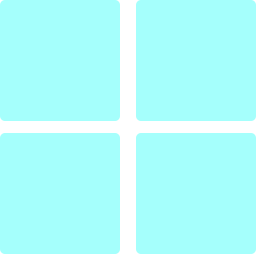 Solare. 
In pieno sviluppo
il mercato Usa
Detrazione 55%, Camera approva emendamento 
di proroga
E' stato appena approvato alla Camera l'emendamento del Governo alla Legge di Stabilità per la proroga nel 2011 della detrazione fiscale del 55%, spalmata su 10 anni anziché su cinque come previsto attualmente.
Riportiamo il testo dell'emendamento:
Art. 1 Comma 47-bis. "Le disposizioni di cui l'articolo 1, commi da 344 a 347, della legge 27 dicembre 2006, n. 296, si applicano, nella misura ivi prevista, anche alle spese sostenute entro il 31 dicembre 2011. La detrazione spettante ai sensi del presente comma è ripartita in dieci quote annuali di pari importo. Si applicano, per quanto compatibili, le disposizioni di cui all'articolo 1, comma 24, della legge 24 dicembre 2007, n. 244, e all'articolo 29, comma 6 del decreto-legge 29 novembre 2008, n. 185, convertito, con modificazioni, della legge 28 gennaio 2009, n.2."
Le esportazioni dell'industria solare statunitense hanno superato i 723 milioni di dollari nel 2009. Lo riferisce un rapporto che la Solar Energy Industries Association (SEIA) ha realizzato in collaborazione con la GTM Research, nel quale si evidenzia che gli USA sono un esportatore netto di energia solare in ogni continente e che il mercato si è ulteriormente ampliato nel corso del 2010, con prospettive di ulteriore crescita per il prossimo anno.
Compila il moduloper richiedere uno dei nostri servizi
Richiesta Servizi: 
     Progettazione impianto fotovoltaico ;       Consulenza energetica
     Pratiche edilizie e catastali

* Nome
* Cognome
* Email
* Cellulare
* Telefono
Lascia
un messaggio







* Campi obbligatori
Chiedi un preventivo
Che tipo di pannello cerchi?
     Policristallino	Monocristallino	Voglio preventivi per entrambi

Di quanti kw hai bisogno

Potenza dei pannelli

Luogo di spedizione
     Nord		centro		sud		isole

Tue note



Il tuo nome

email
contatti
Energie Pulite s.r.l.
Via Cadriano 47
40057 Cadriano di Granarolo dell’Emilia (Bo)
Tel. 051 76.53.96
Fax 051 604.82.03
Email: info@energiepulite.com
Che cos’è il fotovoltaico
Un impianto fotovoltaico trasforma direttamente l’energia solare in energia elettrica. Esso è composto essenzialmente da: - moduli o pannelli fotovoltaici; - inverter, che trasforma la corrente continua generata dai moduli in corrente alternata; - quadri elettrici e cavi di collegamento. I moduli sono costituiti da celle in materiale semiconduttore, il più utilizzato dei quali è il silicio cristallino. Essi rappresentano la parte attiva del sistema perché convertono la radiazione solare in energia elettrica. Gli impianti fotovoltaici possono essere connessi alla rete elettrica di distribuzione (grid-connected) o direttamente a utenze isolate (stand-alone), tipicamente per assicurare la disponibilità di energia elettrica in zone isolate.